Canadian Cancer Trials Group 
“How to Get Engaged”
2022 New Investigators Clinical Trial Course
Janet Dancey, MD, FRCPC
Director, Canadian Cancer Trials Group
Educational Objectives
Session Name: How to Get Engaged.
Educational Objectives:
To review: 
How to become a CCTG investigator and committee member
Opportunities for investigators
How to engage with the CCTG
CCTG Network
Canadian Member Centres
Canadian centres providing medical care to cancer patients are eligible
Membership package is assessed and Participating Centre Agreement is executed:
Oncology or malignant hematology practice and a commitment to participation and enrollment
Adequate resources and Standard Operating Procedures, including compliance with applicable regulations and guidelines
Established system for ethical review, pharmacy, laboratory, and imaging facilities
Designated leaders that will serve in institutional specific roles
Continued membership requires trial activation, accrual, and compliance with audit and monitoring
4
Canadian Member Centre Roles
Centre Representatives: Investigators who lead coordination of all CCTG trials activated at their centre and who are the main liaison between the centre and the OSC  
Contact Clinical Research Associates (CCRA): Senior CRA responsible for overseeing and reporting centre activities with respect to CCTG trials
Ethics Representative (EREP): Institutional contact for issues relating to REB review of consents, protocols, and amendments; Main contact with OSC to ensure dissemination of new policies and procedures that apply across trials 
Contact Pharmacist:	Responsible for oversight of processes related to the receiving, handling, dispensing, and accountability of IMP
5
CCTG Centre Representative
Centre Representative assumes overall responsibility for liaising with CCTG. 
Duties include:
Function as overall ‘principal investigator’.
Communication to and from the CCTG.
Supervise the establishment of a mechanism for distributing per case funding.
Appoint committee and subcommittee members.
Participate in the nomination of investigators/CRAs for the Annual meeting.
Receive and respond to the periodic assessments of centre performance.
Supervise the implementation of corrective measures.
How to Become a CCTG Investigator
Qualified, practicing at a current CCTG member site, undergone training, provided documentation.
Credentialing Requirements
Register with CCTG as an investigator and annually renew registration. 
CCTG Investigator Registration Form 
Current curriculum vitae (CV).
Additional credentialing requirements for CCTG trial participation.
Completion of GCP training program
Completion of training in the Protection of Human Research Participants
Annual completion of NCI CTEP Investigator Registration; required for participating on trials sponsored by NCI CTEP
Completion of Health Canada Qualified Investigator Undertaking Form; for QIs participating on trials under a Clinical Trials Application (CTA) in Canada
Investigator Training
https://www.ctg.queensu.ca/public/toolbox
Committees
Brain*
Breast
GI
GU
Gyne
Hematology
H&N*
Lung
Melanoma*
Sarcoma*
Symptom Control
Quality of Life
Economic Analysis
Correlative Biology/Banking
> 80 member sites and 2,100 Investigators
*Rare cancer initiative
Operations and Statistics Centre at Queen’s (130 Staff & 15 Faculty)
Scientific Committee Structure
Chair/co-chair – National/internationally recognized in the field. 
Executive – Established investigators with required expertise, demonstrated ability and commitment to lead, develop, participate in trials. 
Members – Investigators with interest/expertise, committed to participate in committee activities, appointed by their centre representative.
https://www.ctg.queensu.ca/private/terms-reference
How to Become a Committee Member
Disease site committees
Talk to your CCTG centre representative
Endpoint committees
Talk to the committee chairs/senior investigator
Support committees
Discipline/role specific committees for Centre Representatives, CRA, pharmacy, patients, RTQA
Oversight committees
Recommendations are solicited from current leadership/members and confirmed by the Director
Committee WG/Subcommittees/Disease Oriented Groups
Talk to committee leaders.
https://www.ctg.queensu.ca/public/disease-site-ind-committees
https://www.ctg.queensu.ca/public/standing-committees
https://www.ctg.queensu.ca/private/terms-reference (ToR and committee contacts)
How to Become a Study Chair
Have an idea
Discuss it with the committee leadership to refine and get buy-in
Submit a proposal to the clinical trial committee for review or IND executive
Review assessed by:
Priority of the study question
Background and rationale
Trial methodology
Relevant correlative questions
Feasibility
Site committee-specific strategic priorities
Approval leads to protocol development and activation steps
12
Idea to Protocol
IDEA
DSC
CTC
CCTG & NCI’s Clinical Trials Enterprise
NCI Experimental Therapeutics Clinical Trials Network (ETCTN)
network of trial sites and infrastructure that is solely devoted to the conduct of the earliest clinical studies of Investigational New Drugs (INDs) sponsored by NCI
NCI National Clinical Trials
Network (NCTN)
NCI Community Oncology Research Program (NCORP)
7 Research Bases, thirty- four Community Sites, and twelve Minority/Underserved Community sites
The overall goal for the NCORP is to conduct trials to improve cancer prevention, cancer control, screening, cancer care delivery, and post- treatment management
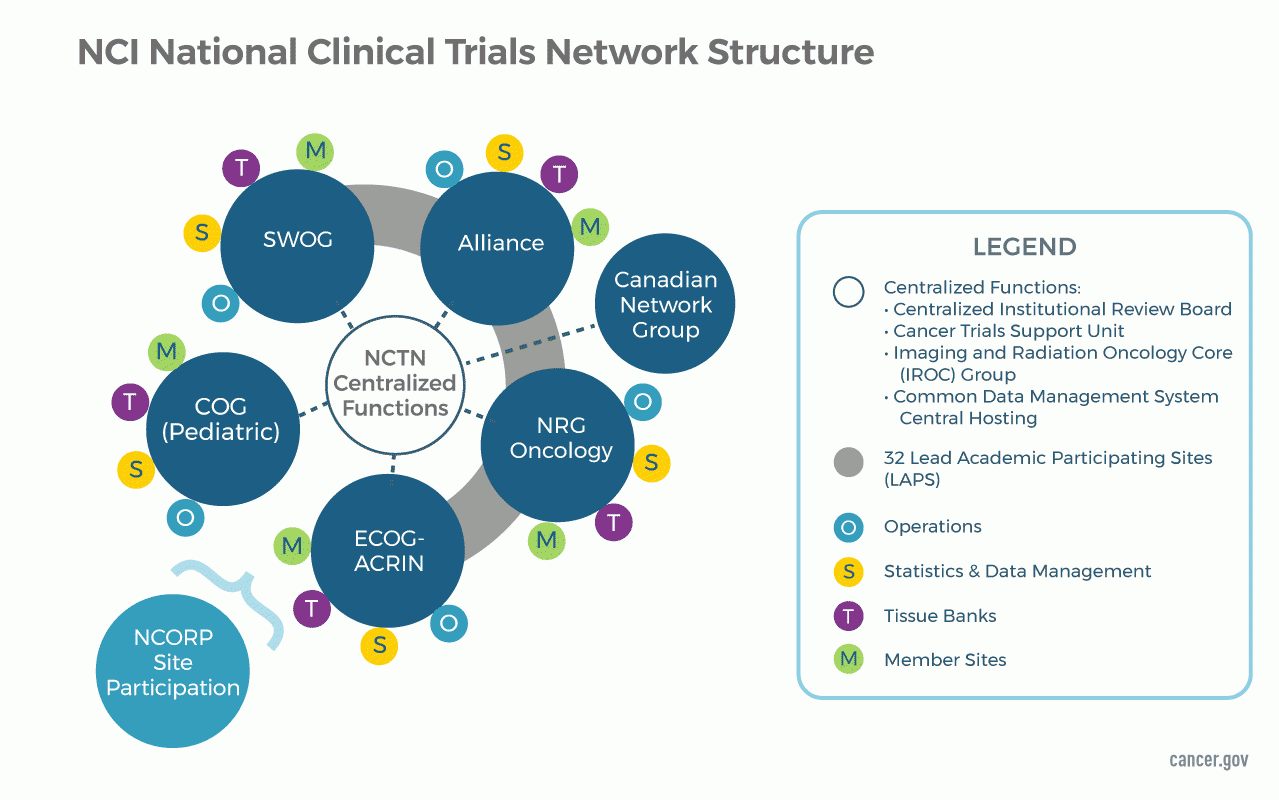 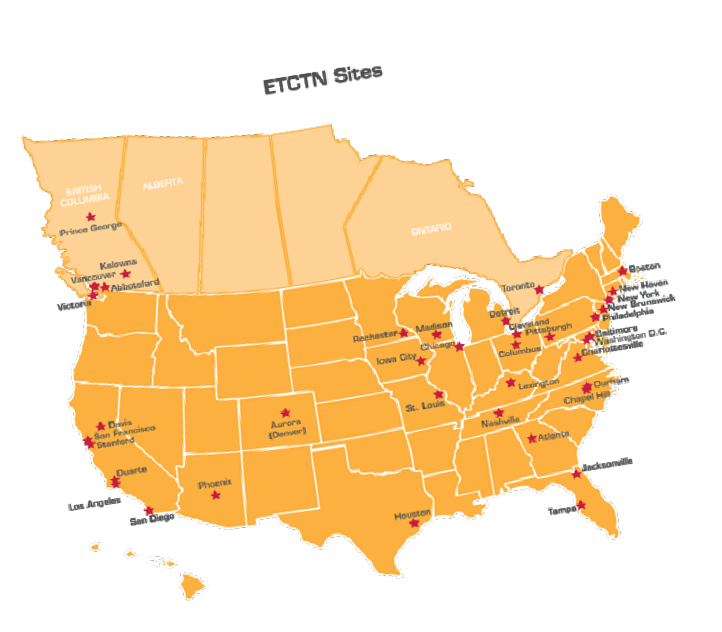 14
NCTN Grant Deliverables - Overall
Develop new CCTG led  NCTN trials, and improve accrual contributions to NCTN trials led by other Groups
CCTG leadership, structure and processes to execute our responsibilities for oversight and conduct of NCTN trials
Efficiency, quality and ethical/regulatory compliance, 
Enhance scientific content of trials Share data and biospecimens to accelerate advances in scientific understanding and improving health outcomes
Access to agents and resources of NCI/NCTN
15
Access to funding, agents and resources
Cancer Therapy Evaluation Program (CTEP) portfolio:  https://ctep.cancer.gov/branches/idb/default.htm 
	go to left under “IDB Main” to download the active agent list

The NCI Formulary: 
https://nciformulary.cancer.gov/      
This is a public-private partnership for agent access for preclinical or clinical work done outside of CTEP.
 
NCI Experimental Therapeutics Program (NExT):  
	The mechanism through which companies apply for new CTEP drug development partnerships.  This is an opportunity to collaborate with a future or extant CRADA partner to bring in a new agent.
BIQSFP
	https://www.cancer.gov/about-nci/organization/ccct/funding/biqsfp
	Funding for biomarker, imaging, quality of life studies
NCI Steering Committees & Task Forces with CCTG Members*
Disease-Specific Steering Committees
Breast Cancer Steering Committee (BCSC)
Brain Malignancy Steering Committee (BMSC)
Gastrointestinal Steering Committee (GISC)
Gynecologic Steering Committee (GCSC)
Genitourinary Steering Committee (GUSC)
Head and Neck Steering Committee (HNCS)
Leukemia Steering Committee (LKSC)
Lymphoma Steering Committee (LYSC)
Myeloma Steering Committee (MYSC)
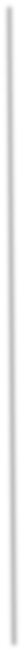 Breast Oncology Local Disease (BOLD) TF
Breast Immuno-Oncology (BIO)
Colon TF Esophago-Gastric TF
Hepatobiliary TF
Neuroendocrine TF Pancreas TF
Rectal Anal TF
Breast Cancer Steering Committee (BCSC)
KEY
NCTN committees in blue NCORP committees in green ETCTN committee in red
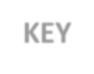 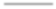 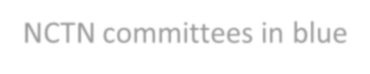 Gastrointestinal Steering Committee (GISC)
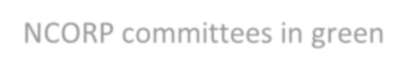 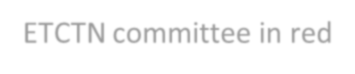 Prostate TF
Pediatric and Adolescent Solid Tumor Steering Committee (PASTSC)
Pediatric Leukemia and Lymphoma Steering Committee (PLLSC)
Thoracic Malignancy Steering Committee (TMSC)
Genitourinary Steering Committee 	 (GUSC)
Bladder TF
Renal TF
Cervical TF
Gynecologic Cancer Steering Committee (GCSC)
Non-Disease-Specific Steering Committees
Ovarian TF
Cancer Care Delivery Research Steering Committee (CCDRSC)
Uterine TF
Symptom Management and Health-Related Quality of Life Steering Committee (SxQoLSC)
Metastatic/Recurrent Disease TF
Previously-Untreated Locally Advanced Disease TF
Rare Tumors TF
Head & Neck Steering Committee (HNSC)
Cancer Imaging Steering Committee (CISC)
Patient Advocate Steering Committee (PASC)
Clinical Trial Design TF
Investigational Drug Steering Committee (IDSC)
Investigational Drug Steering Committee (IDSC)
Cancer Prevention Steering Committee (CPSC)
Immunotherapy TF
Pharmacology TF
For more information: https://www.cancer.gov/about-nci/organization/ccct
10
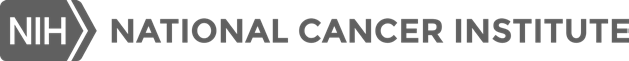 [Speaker Notes: Up to 2 CCTG representatives
May also be CDNs as special experts]
Young Investigator Education + Training is a CCTG Priority> 300 Students and Investigators 2016-2021
18
[Speaker Notes: Over 300 students/young investigator trainees have participated in OSC education/training initiatives
These activities will continue and new ones will be implemented]
Member Resources
Education, Training & Fellowships
https://www.ctg.queensu.ca/
Also, studentships and sabbatical opportunities
https://www.ctg.queensu.ca/public/fellowships
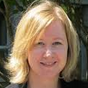 CCTG New Investigators Clinical Trial Practicum
Purpose: to deliver a training program that includes practical trial experience at cancer sites throughout Canada over a one-year period. 
Cancer Investigator Certificate as proof of their expertise.  
A 12-month curriculum 
Attendance at young investigators workshop at the Spring Meeting.
Observer-ships at CCTG disease site committee meetings and CCTG oversight committees;  
Teaching and mentorship on practical aspects clinical trial conduct in Kingston at OSC, at site and on Audit/Monitoring visit(s). 
Direct clinical trial mentorship at the Site with involvement in a CCTG clinical trial.
Participation in the CCTG New Investigator Alumni.
CCTG sends a call for applicants early in the Calendar year. 
Eligible applicants will be within the first two years of their first faculty position (fellows transitioning into faculty at that site will be eligible).   
The site must be participating in, or agree to activate, one of the active CCTG led clinical trials.  
The local Principal Investigator of the trial must agree to be an active mentor 
The centre representative must confirm site support for the applicant. 
Completion: Cancer Trials Investigator Certificate at the next annual scientific meeting
Leader: Penelope Bradbury
2022-2023 Practicum Class
Data And Tissues for Secondary Studies
https://www.ctg.queensu.ca/public/cctg-tissue-bank-correlative-science
https://www.ctg.queensu.ca/public/policies
Recognition Awards
Elizabeth Eisenhauer Early Drug DevelopmentYoung Investigator Award
Ralph Meyer Phase III Program Young Investigator Award
Frances Shepherd Travel Award
Opportunities for Investigators
Trials
Propose – a trial idea
Participate – in the trial
Publish – trial results
Committees
Disease Site & Oversight Committees
Supporting Committees (e.g. Audit and Monitoring, Clinical Research Associates, Pharmacist Network)
Data Sharing
Submit a proposal via Scientific Committees or OSC Senior Investigators to access data
Check out the data sharing and access policy is here: https://www.ctg.queensu.ca/public/policies
Correlative Science
Submit a proposal via Scientific Committees to access tissue
Check out correlative science policy and inventory https://www.ctg.queensu.ca/public/cctg-tissue-bank-correlative-science
Meetings of Interest
Young Investigators Course (bi-annual Kingston), 
Spring Meeting (annual Toronto), workshops
Access Expertise
Trial methodology, biostatistics, regulatory, ethics, data management, IT, grant preparation and submission support
Change practice!
How to Be Engaged
Communicate your interest
Within centre: to centre reps and current committee members
To CCTG senior investigators and Scientific committee chairs
Participate in meetings
Let any special skills/expertise be known
Bring your ideas forward
Volunteer to be committee member
Speak to your CCTG Centre Representative
Consider an operations committee e.g. Audit / Monitoring
Be active in your centre
Participate in trials
Respond to surveys of interest
26
Summary
Education is fundamental to our activity
Investigator engagement is key to our success
We have multiple opportunities for New Investigators and interested in hearing about how to do better
Know your centre representative and committee leadership.
Make yourself known through participation and contribution
27